XRG Simulation GmbH
Founded in 2005
Specialist for energy system simulationand related simulation products

Selected References
Car manufacturers: Volkswagen, Audi, Daimler, BMW
Aviation industry: Airbus Operations GmbH
Power plant industry: Eon, Vattenfall
HVAC: Mitsubishi Electric
COMPANY SITES
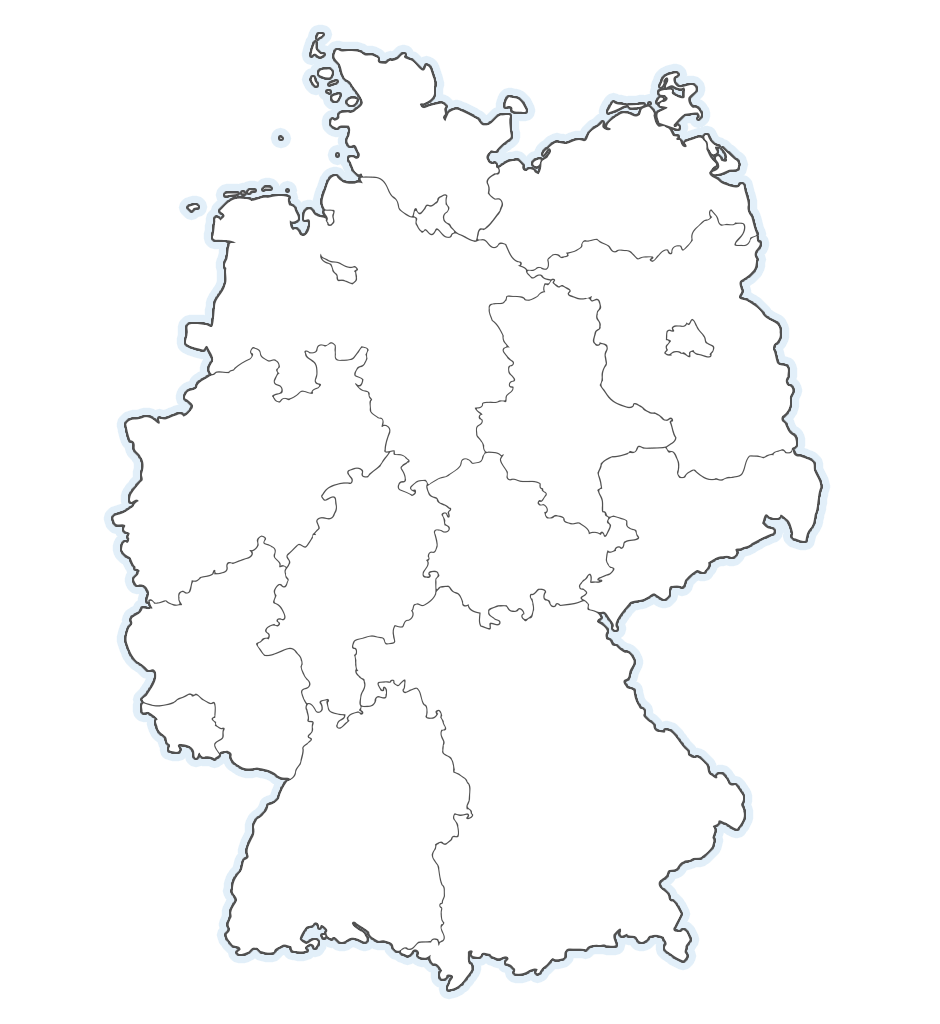 Hamburg (HQ)
Bremen
Böblingen(Stuttgart)
Ingolstadt
München (LTX)
06.06.2018
XRG Company Presentation
1
Company Profile
COMPANY PROFILE
SERVICES
PRODUCTS
XRG stands for exergy. The company was founded in 2005 and is focussed on the modelling and simulation of thermal energy systems.
From the start we have been working for the most advanced companies and research institutions in their field, because we share our customer‘s passion for his products. We don‘t stop at delivering excellent results but want to go further to let the simulation become part of the real world.
XRG is best in
Simulation services
Simulation products
Research and Development
06.06.2018
XRG Company Presentation
2
Services
COMPANY PROFILE
SERVICES
PRODUCTS
Our highly qualified engineers, physicists and IT-specialists  are open-minded and offer high-tech services  in
Modelling and programming
Simulation and post-processing
Subcontracted research projects 
Application development
Training
for our customers from the automotive, aviation, building, process and power plant industry.
06.06.2018
XRG Company Presentation
3
Automotive
> Modelling and simulation of air conditioning,  cooling and air ventilation systems
> Investigation of energy efficiency and thermal comfort for conventional or future refrigeration and heat pump systems including cabins

> Dymola/Modelica, AirConditioningTM, TIL, Flowmaster, Kuli, HumanComfortTM
AUTOMOTIVE CABIN
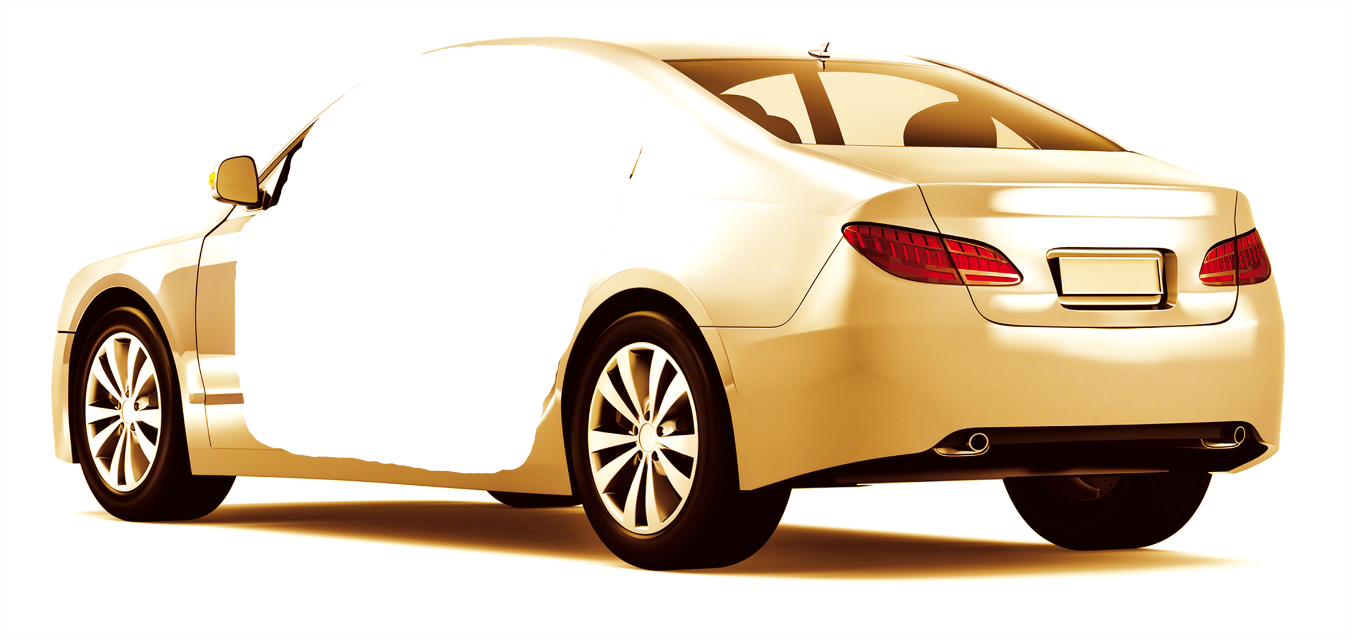 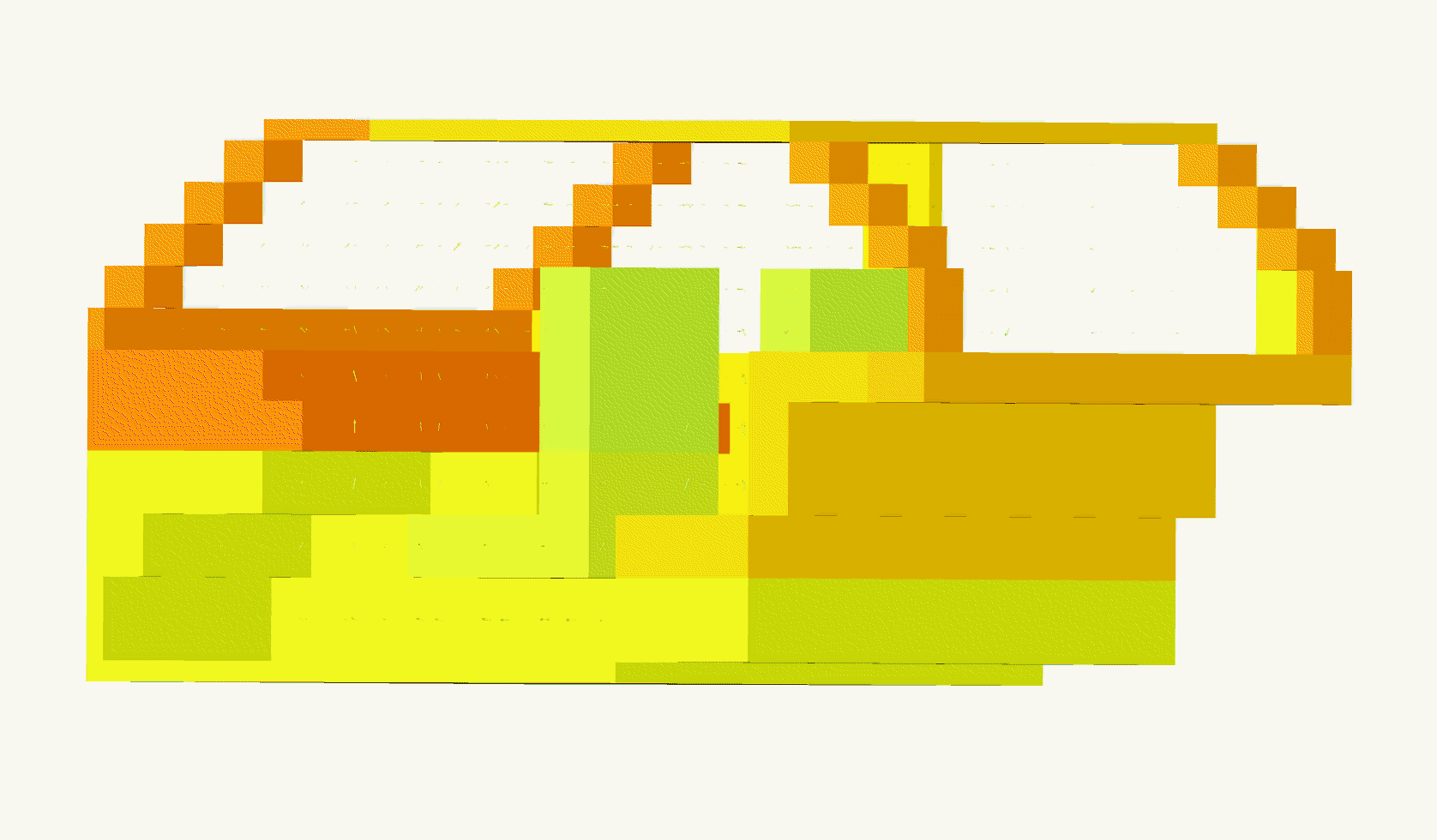 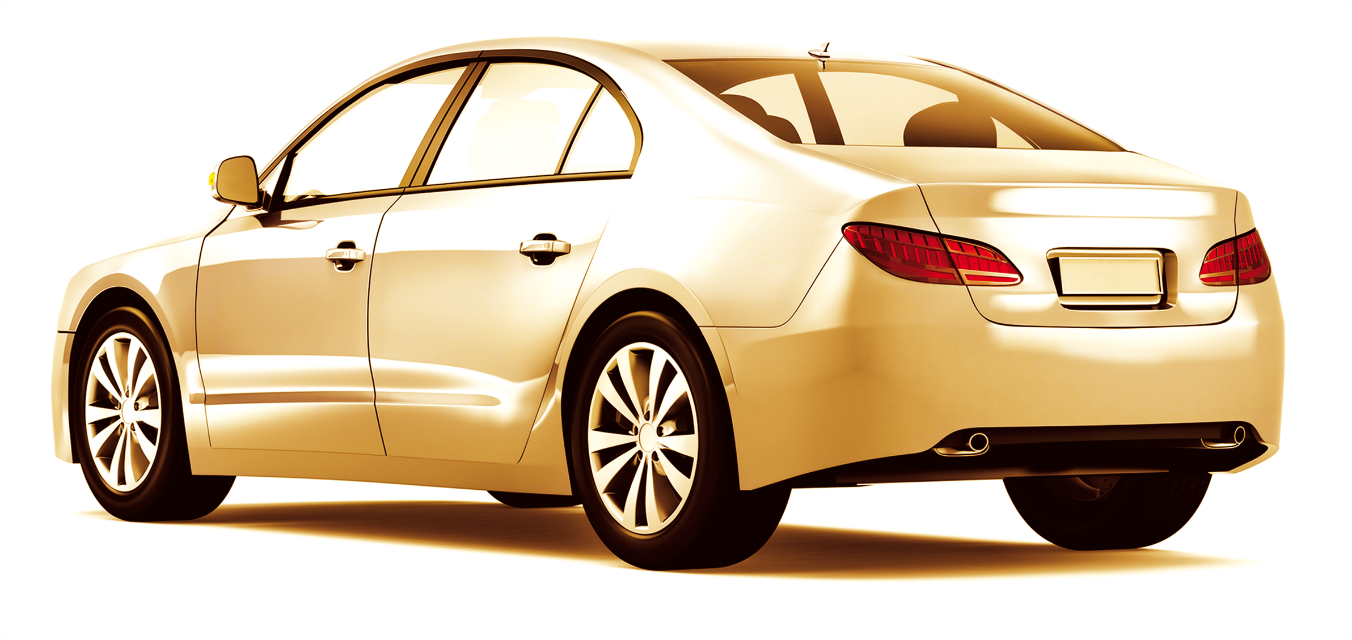 06.06.2018
XRG Company Presentation
4
Aviation
> Future environmental control systems and cabin architectures
> Specialised on new modelling and simulation techniques. Development of tools and applications for easy analysis and optimisation of complex systems

> Subcontracted in many research projects
AIRCRAFT CABIN
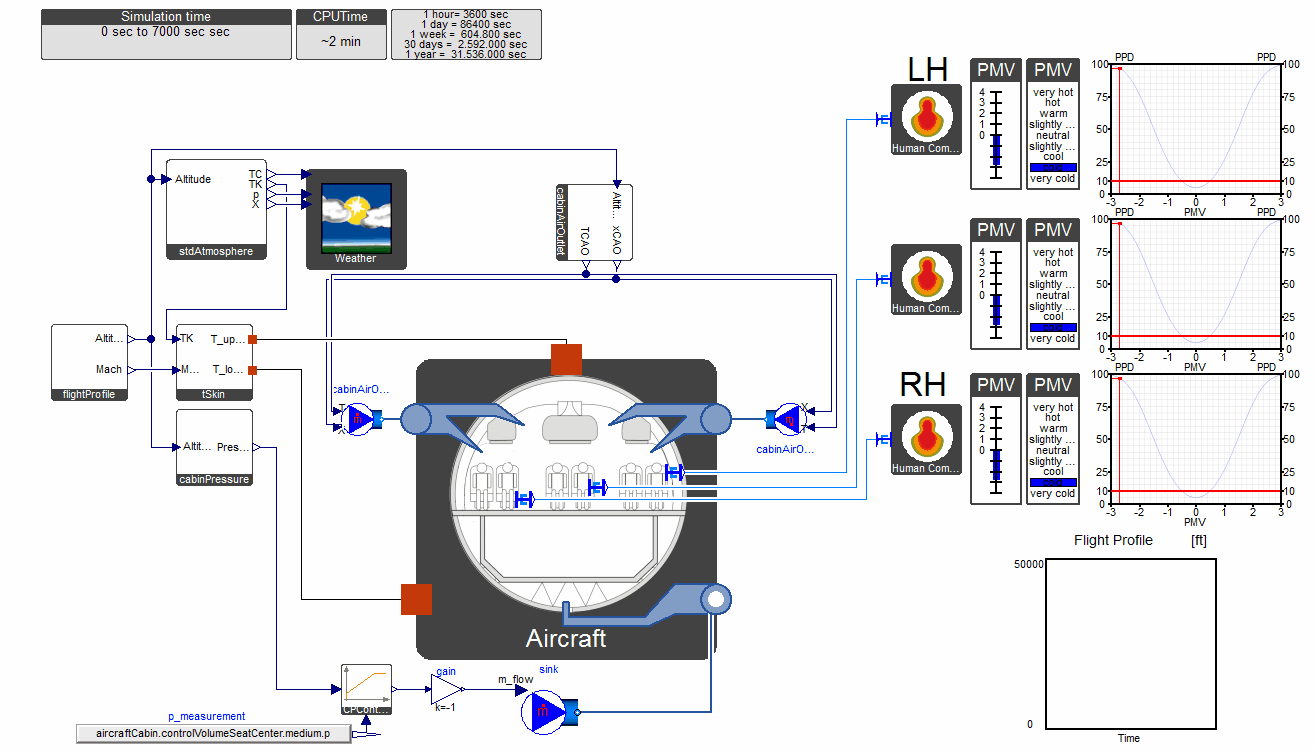 06.06.2018
XRG Company Presentation
5
Building
> High expertise in modelling and simulation of large HVAC systems for offices and industrial facilities
> Transient smoke removal and occupant escape simulation

> Development of future HVAC systems by using most advanced simulation tools
SMOKE REMOVAL SIMULATION
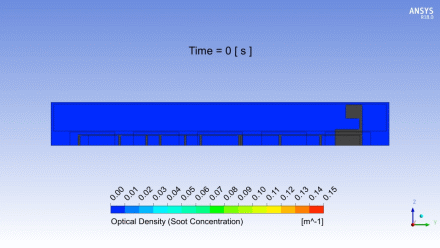 06.06.2018
XRG Company Presentation
6
Power Plant
LOAD CHANGE
> Modelling and simulation of transient power plant processes with a special focus on control optimisation
> Coal-fired power plants, Combined cycles and Solar power plants 

> Testing of failure scenarios and innovative and efficient control strategies
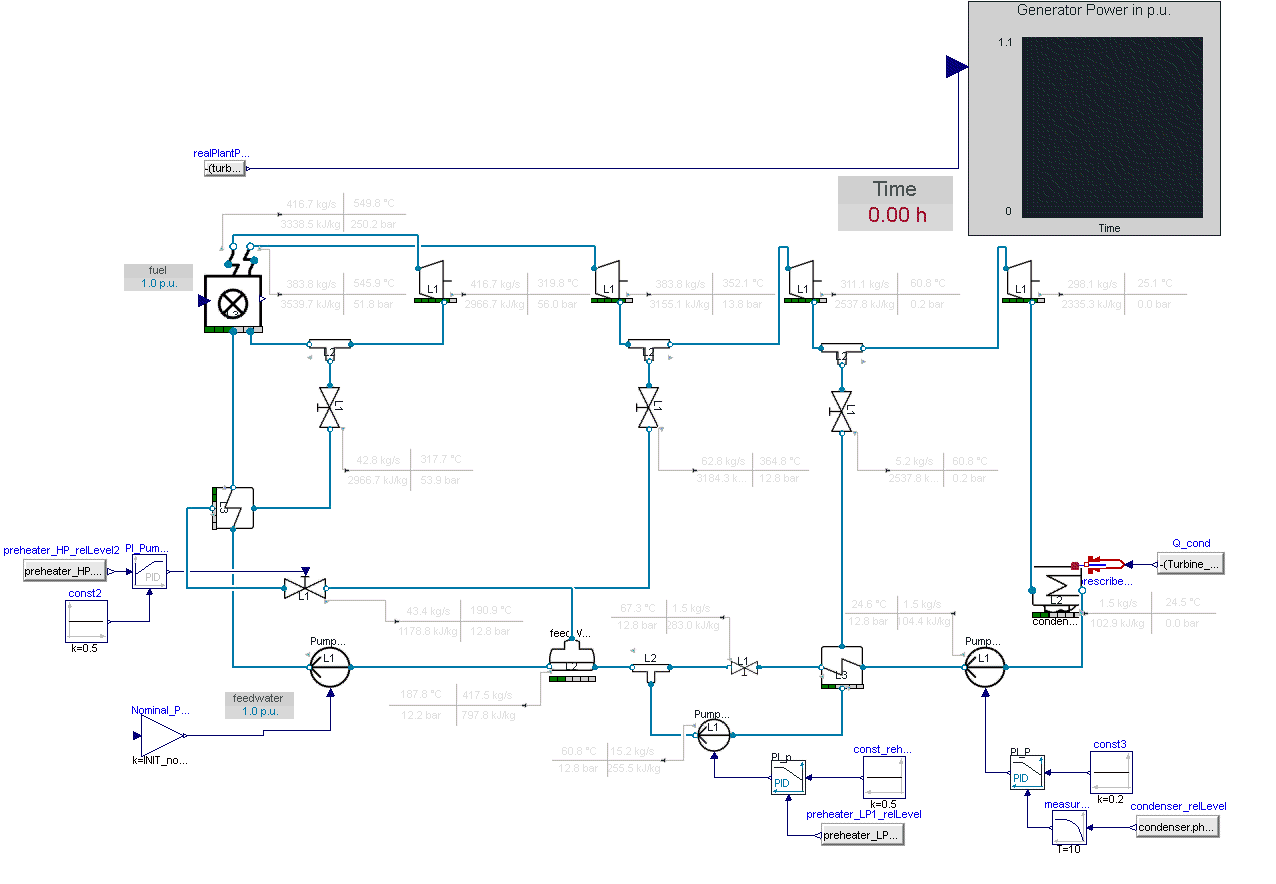 06.06.2018
XRG Company Presentation
7
Process
> Intelligent optimisation of heat exchanger networks using SyntHEXTM
> Genetic algorithms automatically generate efficient and robust layouts

> For new or existing plants

> Save up to 25% of investment and operating costs compared with conventional Heat Exchanger Network Design Optimization*
HEAT RECLAIM
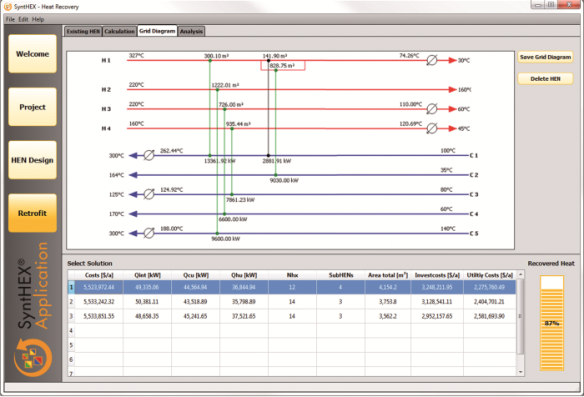 * Using Pinch-Method
06.06.2018
XRG Company Presentation
8
Products
COMPANY PROFILE
SERVICES
PRODUCTS
> XRGLibraries
Thermal comfort in air-conditioned zones
Transient power stations
ClaRa
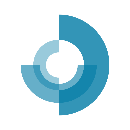 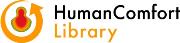 Library
Pressure loss and heat transfer correlations
Heating, ventilation  and air-conditioning
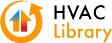 Liquid heating and cooling cycles
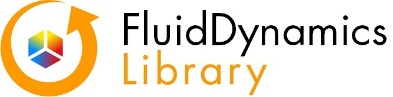 Computational fluid dynamics
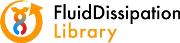 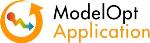 > XRGApplications
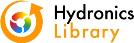 Excel Interface for  FMU and Dymola
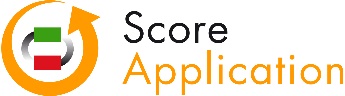 Model optimization and calibration
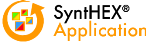 Optimisation of heat exchanger networks
06.06.2018
XRG Company Presentation
9
Air-conditioned Zones
> The XRGLibrary HumanComfortTM  models the dynamic, thermal behaviour of buildings, vehicles, ship and aircraft cabins and displays thermal comfort.
> The library provides a modular description of all heat and mass transfer processes (incl. condensation and CO2 balances). Compatible with Modelica.Fluid.
CABIN HEAT-UP
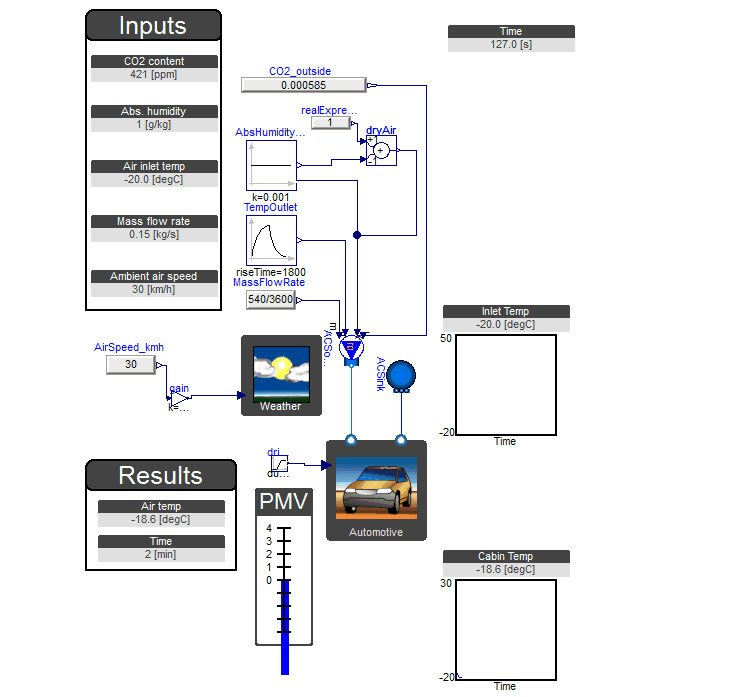 06.06.2018
XRG Company Presentation
10
Computational Fluid Dynamics
> The FluidDynamics library carries out CFD-Simulations using Modelica language and provides standard interfaces to 1D-Modelica-models for a seamless connection. The fluid dynamics are purely modelled by using Modelica language.
> Grid generation and post-processing (see left) using XRG Score.
OFFICE ROOM
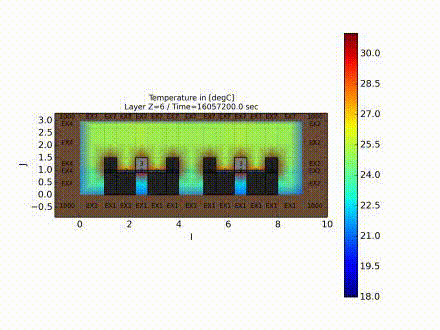 06.06.2018
XRG Company Presentation
11
Liquid Hydraulic Networks
> The XRGLibrary HydronicsTM enables the modelling of liquid fluid circuits.
> Detailed pressure loss and heat transfer functions for most common components. 

> Compatible with Modelica.Fluid and AirConditioning LibraryTM. In the last case an Add-on library provides adaptions of AirConditioning liquid media models.
COOLING CIRCUIT
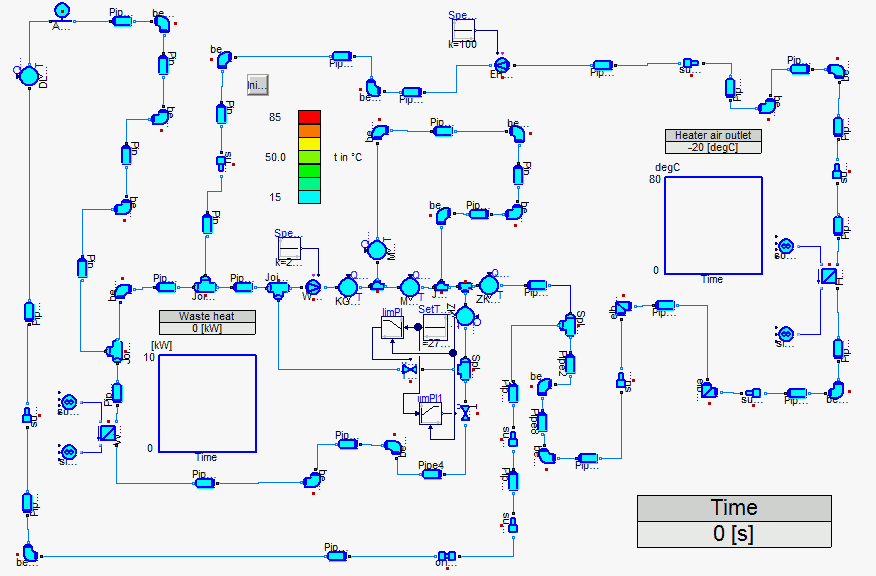 06.06.2018
XRG Company Presentation
12
HVAC Systems
> The HVACLib allows the fastest transient whole-year simulations within a few minutes.
> Systematic parameter optimization through mathematical algorithms (e.g., using XRG’s ModelOpt tool). 

> License includes HumanComfort LibraryTM for combined building simulation (see animation).
HEATING SYSTEM
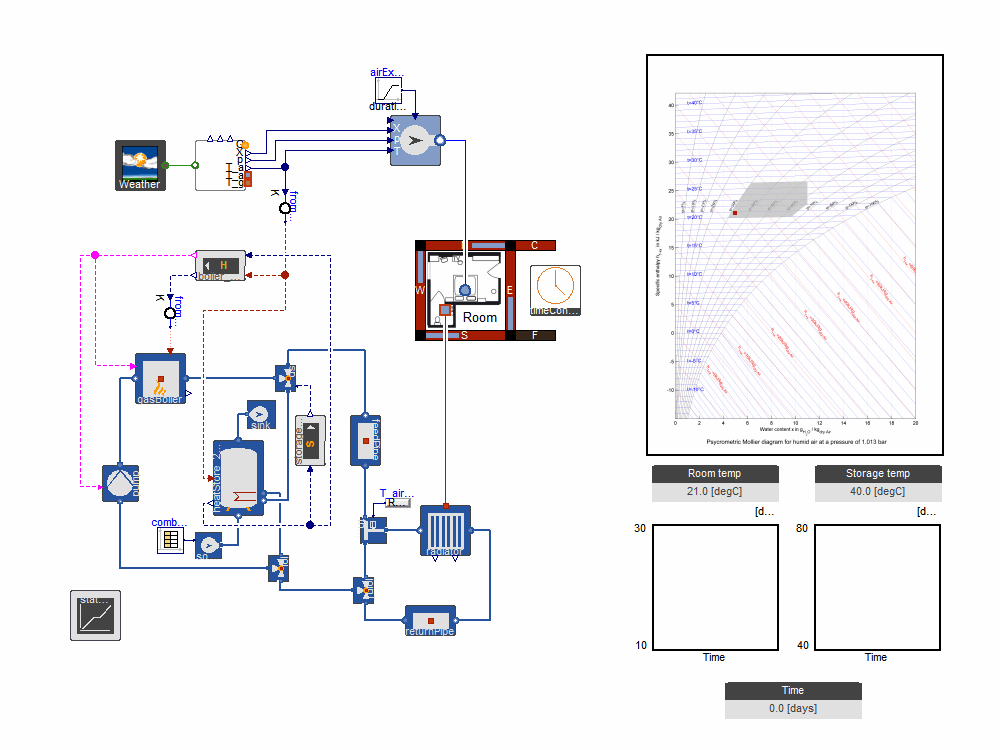 06.06.2018
XRG Company Presentation
13
Pressure Drop and Heat Transfer
STRAIGHT PIPE
> The aim of the FluidDissipation Library is to provide models for a broad range of convective heat transfer and pressure loss correlations.
> Required in many thermo-hydraulic applications.

> Free software for download from here.
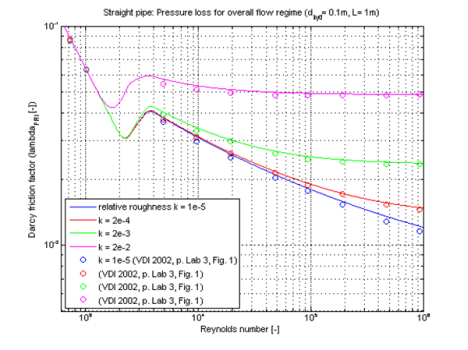 06.06.2018
XRG Company Presentation
14
Simulation with Excel
EXCEL-INTERFACE
XRGApplication Score transfers FMU and Dymola results files in Excel files
Score filters and interpolates results
Score transfers parameter tables to Dymola scripts and lets you start Dymola or an FMU directly over an interface to run simulations and import the results. 
Easy-Export of Excel workbooks to other users
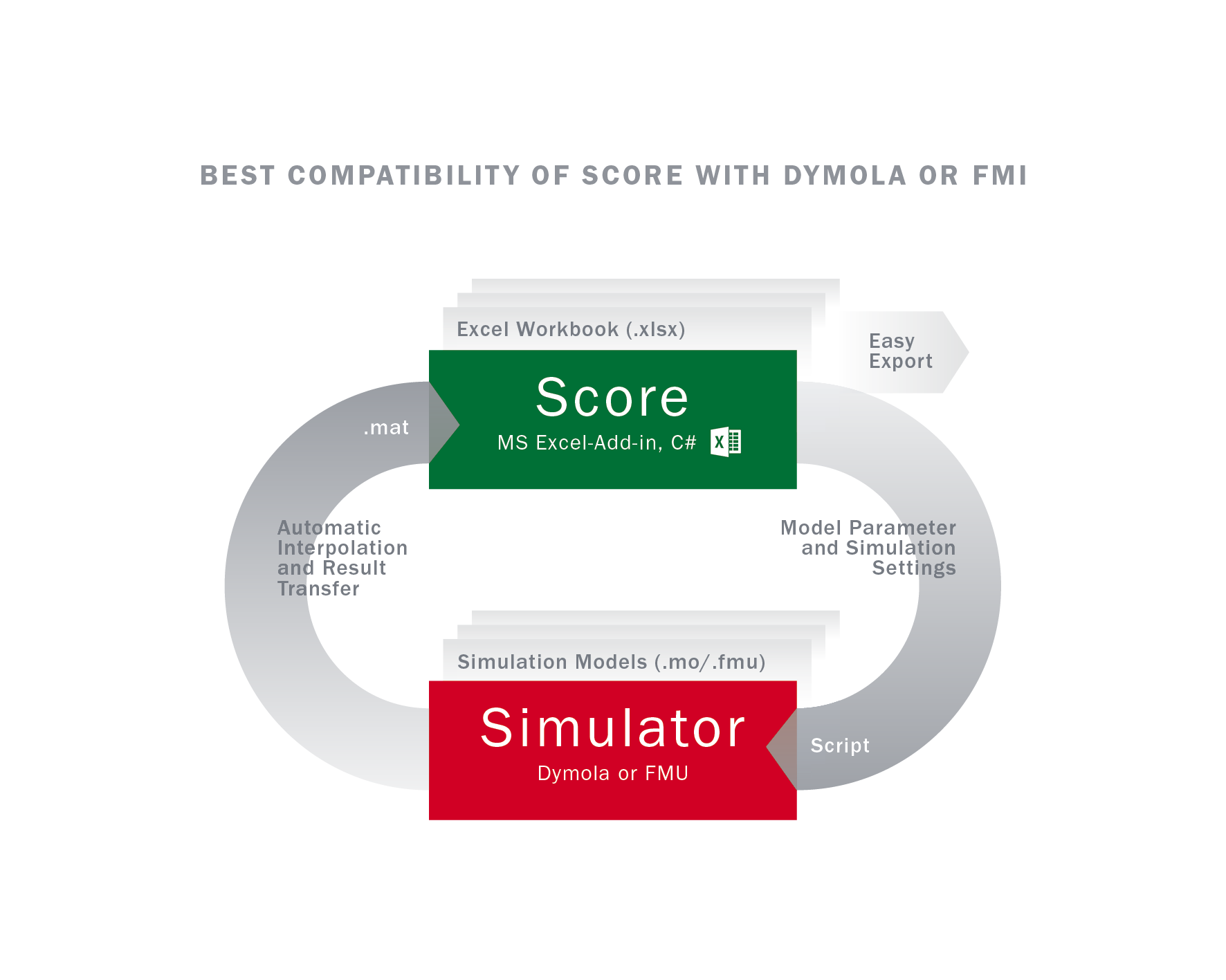 06.06.2018
XRG Company Presentation
15
System Optimisation
> The XRGApplication ModelOpt offers a systematic optimization or fitting of Modelica models with regard to any scalar objective function. ModelOpt leads the user through each step and prompts the solution history.
> Any Modelica model depending on float parameters can be optimized by a selection of robust algorithms searching local or global minima.
OPTIMISATION
Normalised Comfort
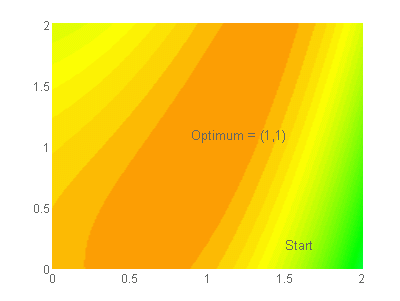 Normalised Efficiency
06.06.2018
XRG Company Presentation
16
CONTACT
For more information, please contact us.

XRG Simulation GmbH
Harburger Schlossstraße 6-12
21079 Hamburg
Germany
+49 40 766 29 26 30
 www.xrg-simulation.de/en
info@xrg-simulation.de

 We are looking forward to hearing from you.
06.06.2018
XRG Company Presentation
17